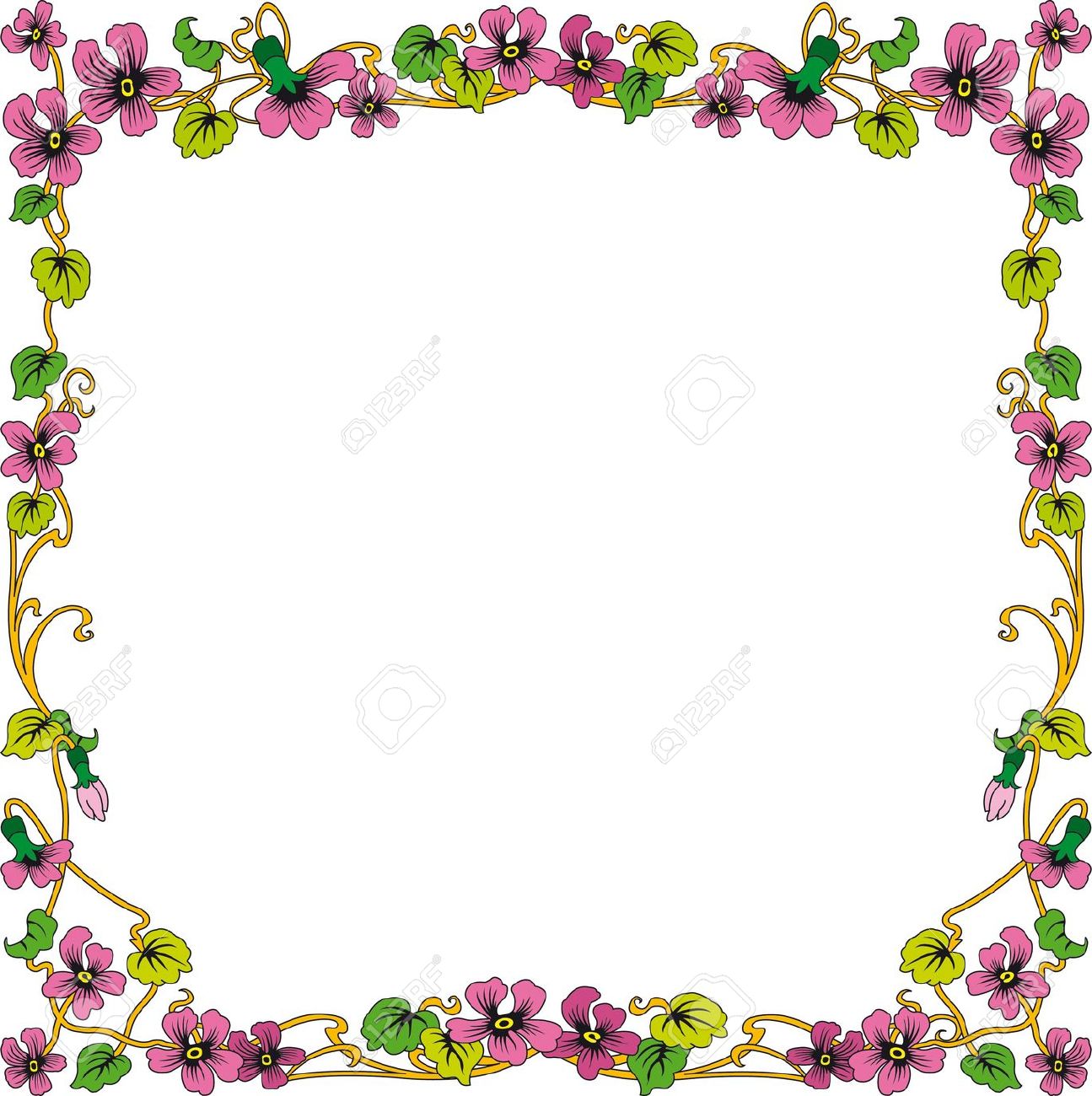 TRƯỜNG TIỂU HỌC ÁI MỘ A
BÀI GIẢNG ĐIỆN TỬ
Môn: Thủ công – Lớp 1
Tuần 16
Bài : Gấp cái quạt (tiếp theo)
BÀI CŨ
- Hãy nhắc các bước gấp cái quạt.
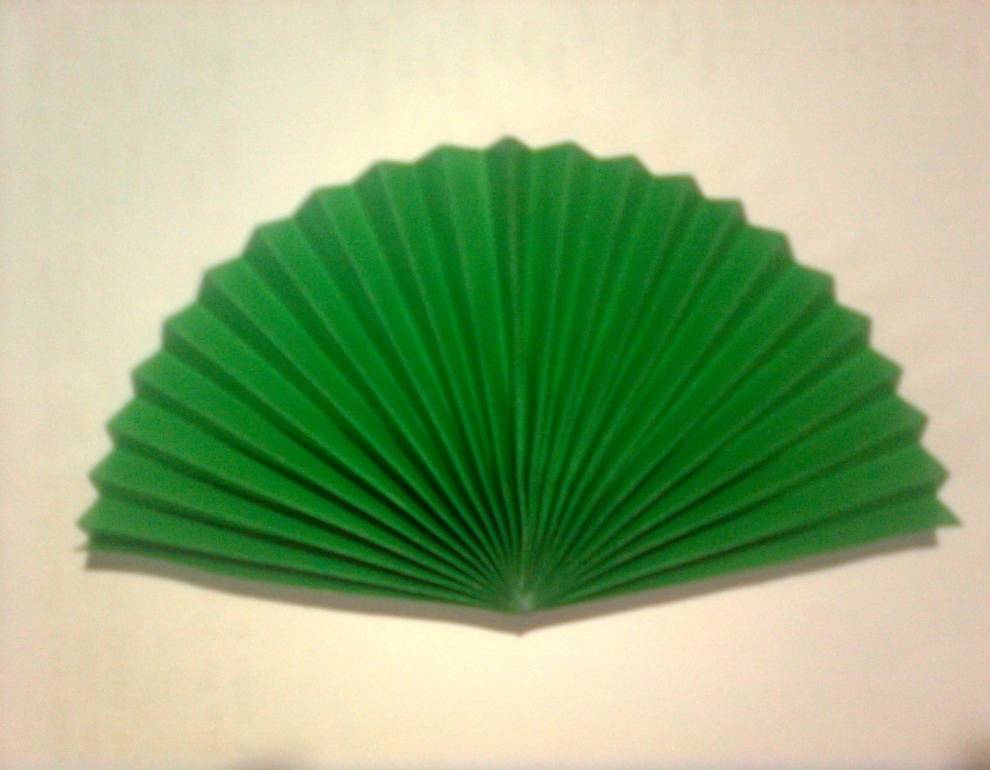 Hoạt động 1:

Ôn lại các bước gấp cái quạt
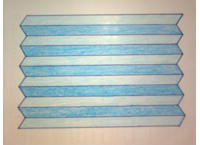 Bước 1: Gấp các nếp cách đều.
Hình 1
Đây là nếp gấp gì?
 Yêu cầu quan trọng khi gấp nếp gấp này là gì?
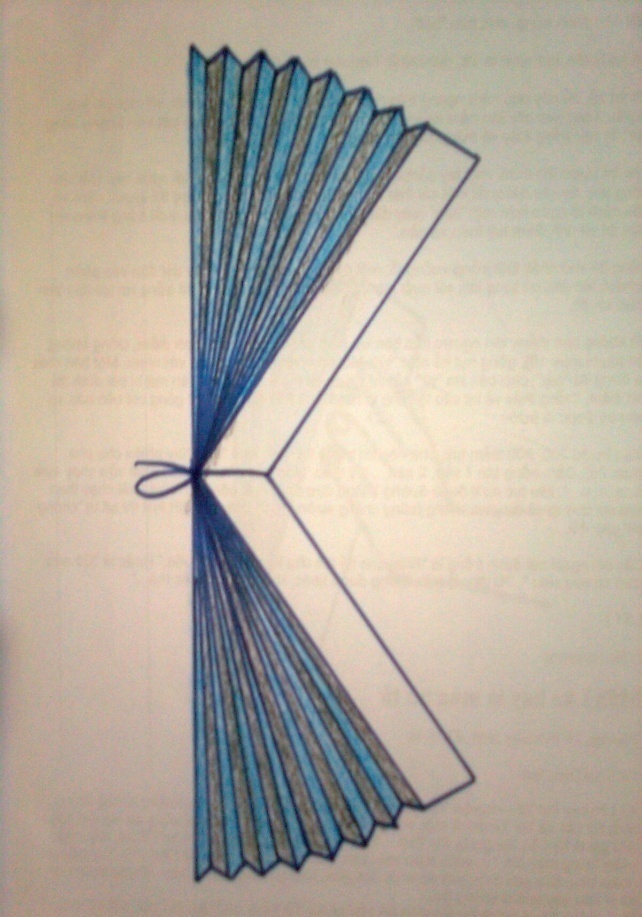 Bước 2: 
Gập đôi hình 1 để lấy dấu giữa, buộc chỉ vào đường dấu giữa rồi bôi hồ lên 2 nếp gấp ngoài cùng.
Hình 2a
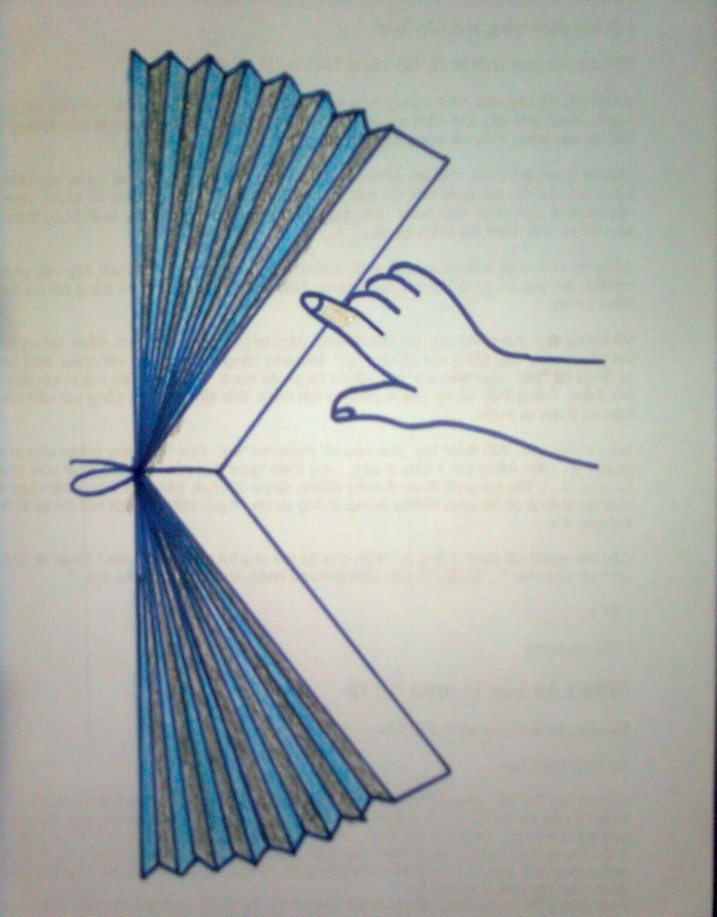 Hình 2b
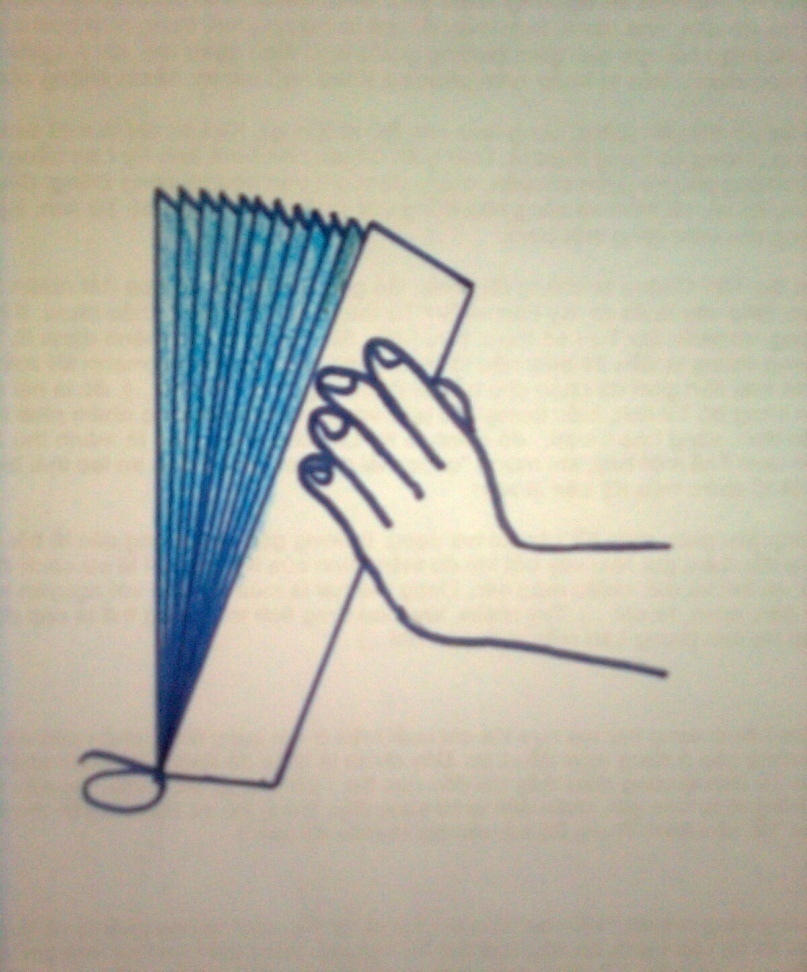 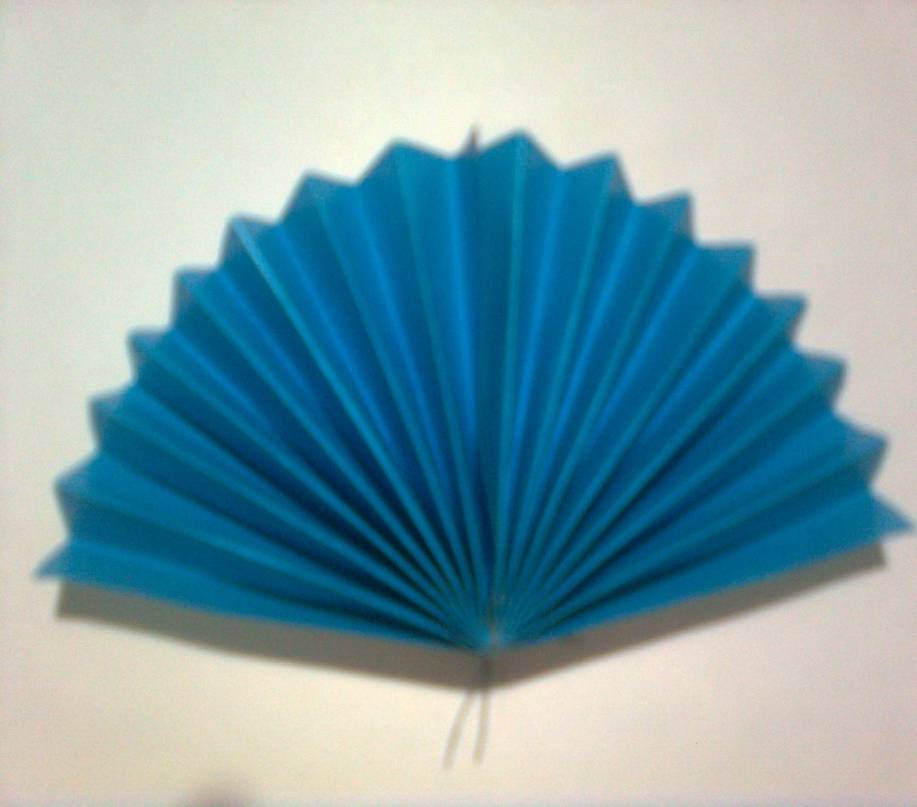 Hình 3
Bước 3:
Gập đôi hình 2, dùng tay ép chặt để 2 phần dính vào nhau. Khi hồ khô, ta được chiếc quạt hoàn chỉnh.
Hãy nhắc lại các bước gấp một chiếc quạt giấy.
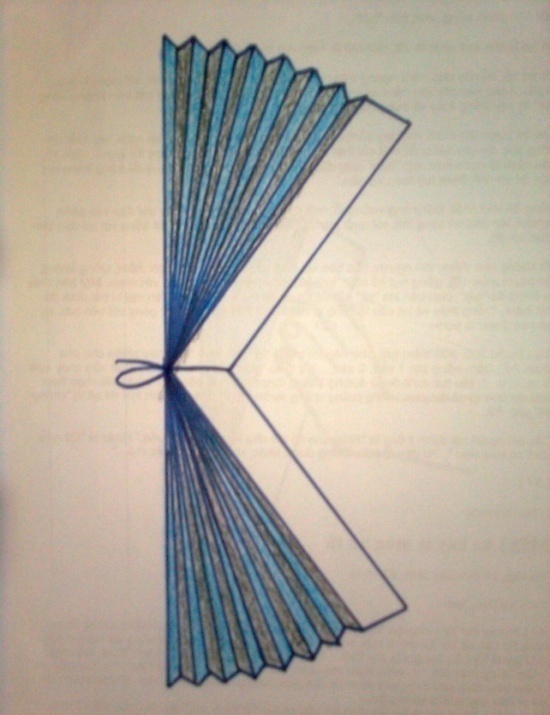 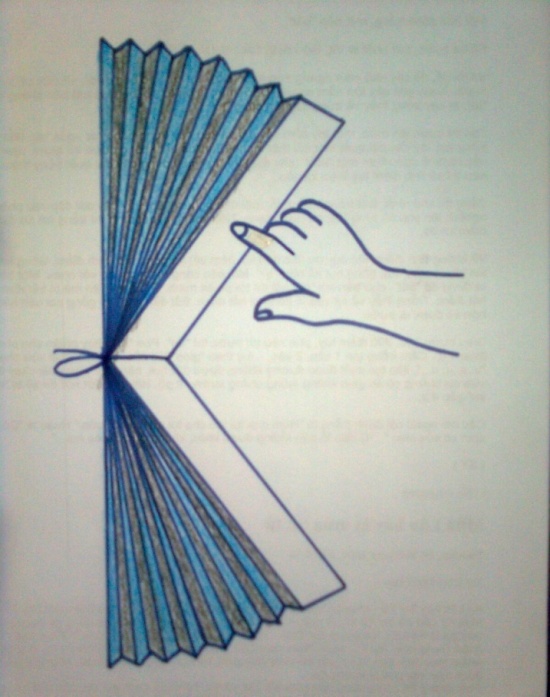 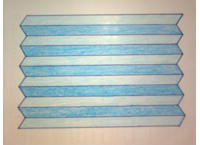 Hình 1
Hình 2a
Hình 2b
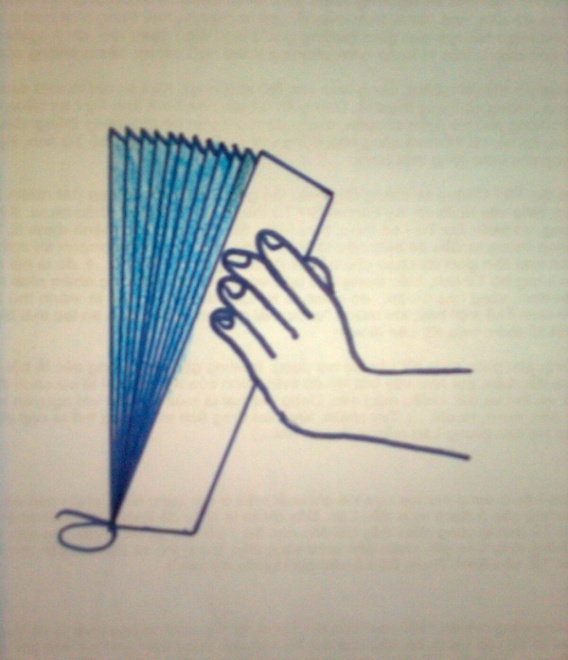 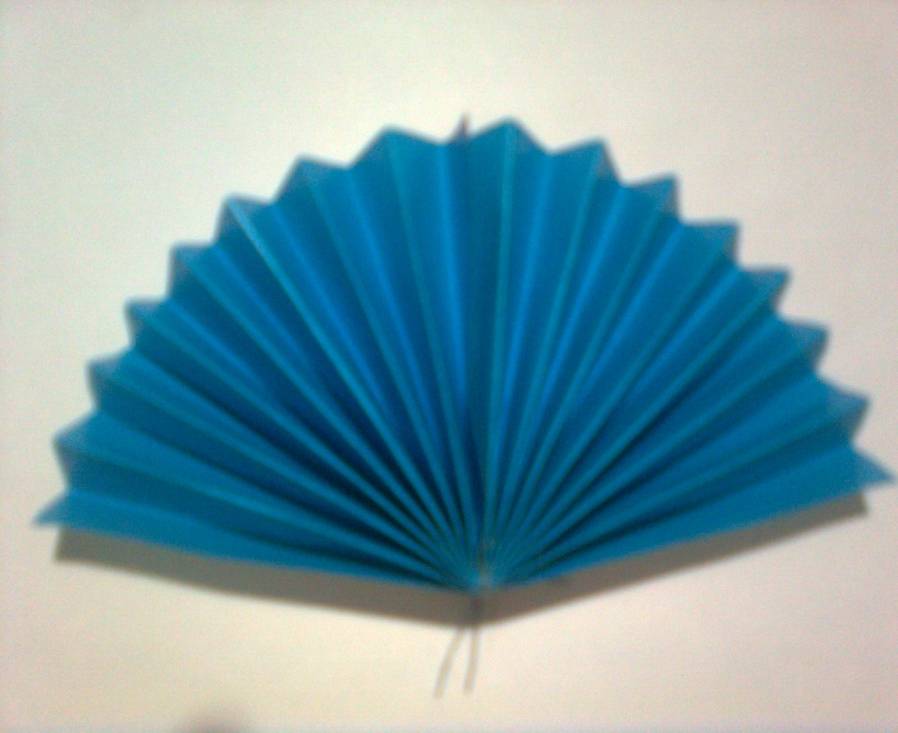 Hình 3
Hoạt động 2:

Thực hành
Hoạt động 3:

Trưng bày sản phẩm